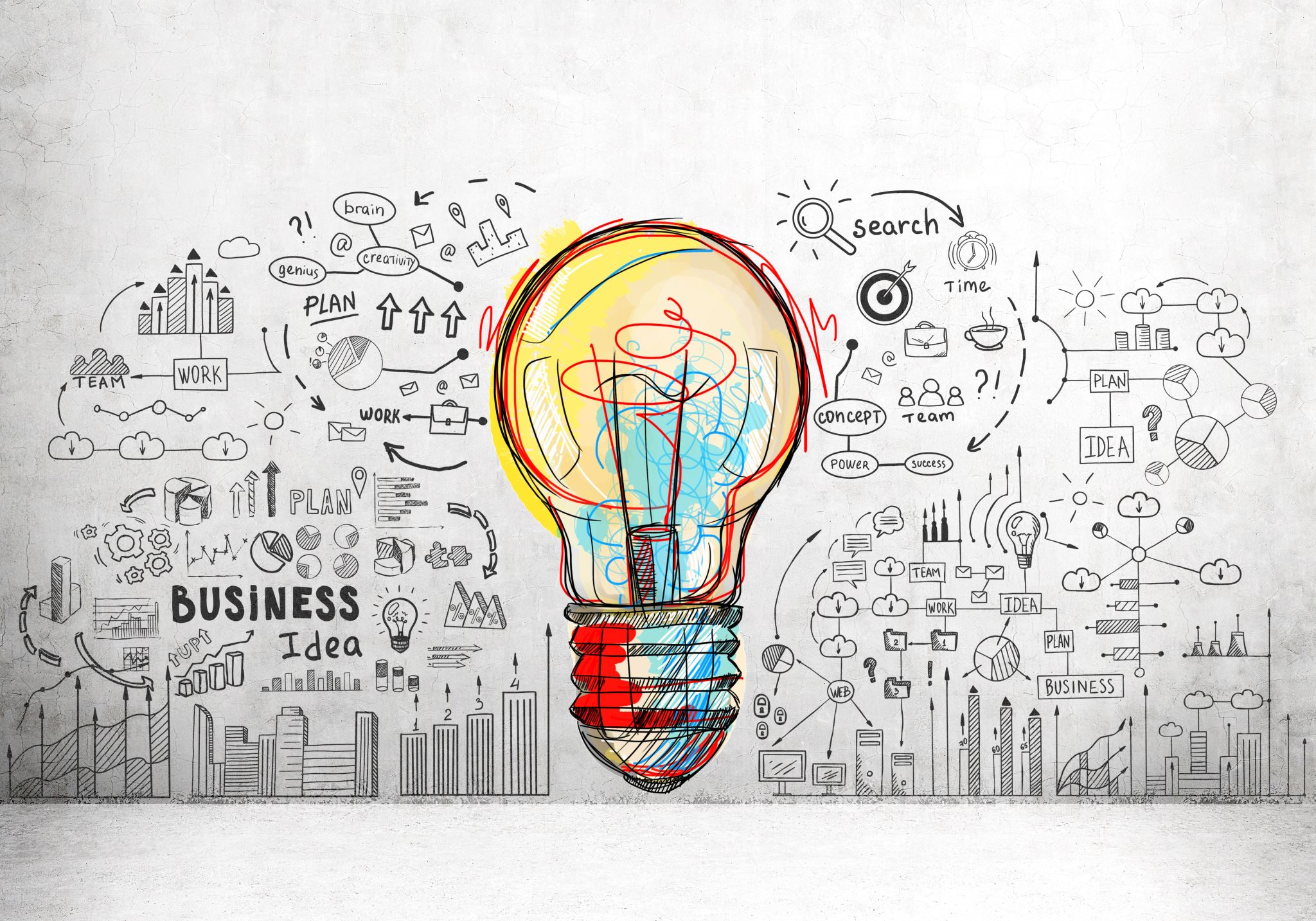 ARRL Radiogram Training
CARA Prep For ARRL SET 2023
Agenda
A little history
A process example in today’s world
Demonstrate Creating a Radiogram using Winlink Template
Questions & Answers
Discussion Topic - Radiogram use for 2023 SET
A little history
Telegraphy and telegrams were a commonly available reality well before the Civil War spurred on in advance of the railroad industry.
Hiram Maxim promoted the ARRL Radiogram as a public service from the very early years of amateur radio and the forms we use today are easily recognizable from the original introduced circa 1925.
The biggest changes in the past couple decades have come from the growth of reliable digital radio communication technologies like Winlink
But when all else fails, basic radio can cover the distance as easy today as 1925
[Speaker Notes: Bottom Line…
   Radio-Mail via Winlink is today’s primary solution
   Voice and CW are old school fallback options
   The last mile is still email, telephone, and sneaker net]
Process ExampleWinlink Radiogram Form
[Speaker Notes: Here is a sample Winlink Radiogram Template I completed last week to test the end-to-end process

We are going to cover each of the fields on this form during the demo in some detail]
Process ExampleWinlink Radiogram Message
[Speaker Notes: This is the message produced by the template when you click Submit

Again, we will be covering this in more detail during the demo]
Process ExampleNTS DeliveredRadiogramPDF attachedto email fromNTS operator
[Speaker Notes: The system does work!

I received this pdf document as an email attachment from a NTS Virginia Traffic net participant about 12 hours later.]
Process ExampleNTS DeliveredProof of Delivery
[Speaker Notes: And as I had requested a delivery receipt as the station of origin, I received this Winlink message about a day later]
Winlink Radiogram Template Demonstration
[Speaker Notes: Prosign 	Proword
BT	Break
AR	End-of-]
A couple minutes for Q&A
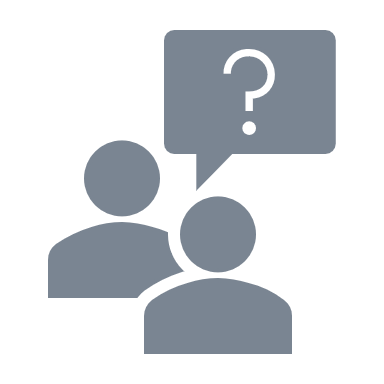 Any Questions?
Discussion TimeRadiograms for the 2023 SET